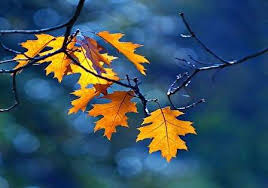 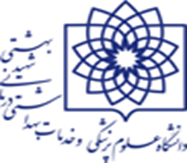 استانداردهای اعتباربخشی مدیریت خدمات پرستاری
معاونت درمان دانشگاه علوم پزشکی شهیدبهشتی 
فاطمه گودرزی مهر 1403
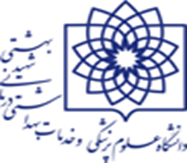 بکارگیری کارکنان پرستاری
تعیین معیارها و حداقل های مهارتهای عمومی و تخصصی و ارتباطی کارکنان پرستاری
 ( مهارت های مراقبت از بیماریهای نوپدید)
تدوین چک لیست ارزیابی توسط مدیر پرستاری با مشارکت سوپر وایزر ها و سرپرستاران
ارزیابی مهارت های عمومی و تخصصی و ارتباطی توسط سرپرستار / کارشناس خبره 
تجزیه و تحلیل نتایج ارزیابی و اقدامات  اصلاحی مورد نیاز
به کارگیری کارکنان و تعیین بخش بر اساس نتایج ارزیابی
  احراز صلاحیت و بکارگیری کارکنان پرستاری جدیدالورود  
توزیع و چینش کارکنان پرستاری بر اساس برآورد کمی و کیفی
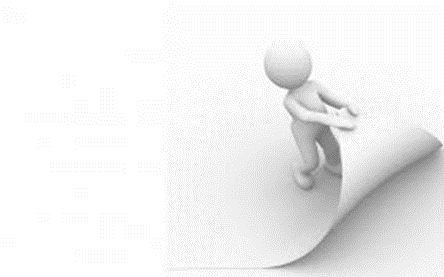 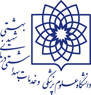 توزیع و چینش کارکنان گروه پرستاری با استفاده از روش های علمی برآورد کمی و کیفی
برآورد کمی و کیفی منابع انسانی گروه پرستاری مورد نیاز در هریک از بخش های تشخیصی و درمانی
گزارش برآورد کمی و کیفی منابع انسانی توسط سرپرستاران هر یک از بخش ها
جمع بندی منابع انسانی توسط مدیر پرستاری 
توزیع گروه پرستاری توسط مدیر پرستاری بر اساس جمع بندی انجام شده
گروه پرستاری  شامل پرستار ، تکنسین / کاردان / کارشناس و بالاتر اتاق عمل و بیهوشی ، بهیار و کمک بهیار می باشد
استفاده از فرمول های استاندارد ( وزارت بهداشت ، nurse patient ratio و ....)
لحاظ معیارهای حجم کار،درصد اشغال تخت، تجربه ، مهارت ، توانمندی،تحصیلات در برآورد کمی و کیفی بسیار مهم است  
اعلام مکتوب کمبود نیرو به رییس یا مدیر عامل توسط مدیر پرستاری
مواردی مانند توزیع متوازن نیرو ، جبران کمبود طیق بخشنامه های ابلاغی از اقدامات مدیر پرستاری می باشد .
ارائه خدمات همگن و اجرای دستورالعمل رعایت و کنترل اجرای قوانین انطباق و نامه شماره 12556/ 400د مورخ 1400/6/20وزارت متبوع در خصوص طرح انطباق
مراقبت های مستقیم پرستاری (وزن بالای این استاندارد و تاثیر زیاد در نتایج اعتبار بخشی )
ارائه مراقبت های پرستاری به شیوه های بیمار محور از جمله مراقبت موردی (case method)
ارزیابی مستمر پرستاری در هر نوبت کاری 
حذف اقدامات غیرمرتبط و مستندات مازاد و اعلام به مقام بالادست
اثربخشی اقدامات اصلاحی 
ارائه مراقبت های پرستاری در سطح انتظار و استانداردهای مربوطه
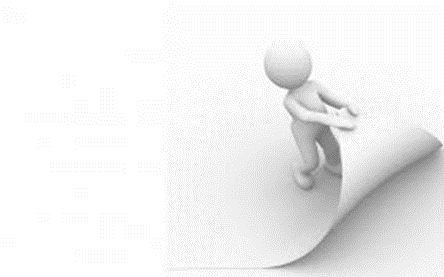 سیاستهای آموزشی پرستاران
لحاظ نکات مهم ذیل در تدوین سیاست آموزشی پرستاران:
هدف  - مجری  - نیازسنجی - اولویتهای آموزشی - شیوه اجرای برنامه  - نحوه تامین منابع - نحوه نظارت –اثر بخشی
تدوین توسط تیم مدیریت پرستاری (مدیر،سوپروایزر،سرپرستار) و تائید تیم رهبری
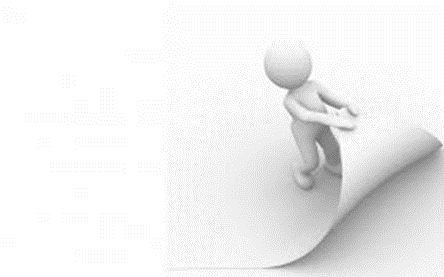 برنامه آموزشی کارکنان در چهارچوب سیاست آموزشی
حداقل های نیازسنجی آموزشی دوره ایی کارکنان پرستاری براساس :
توسعه فردی 
شرح وظایف مصوب 
 نتایج ارزیابی عملکرد 
سرفصل های آموزشی و نیازهای آتی سازمان 
شیوع بیماریهای نوپدید 
آموزش های بومی بیمارستان
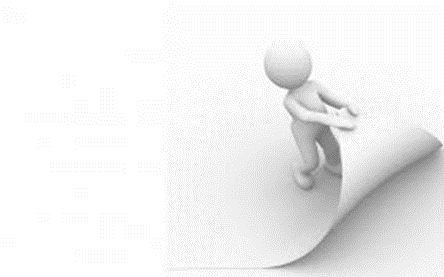 سیاست های آموزشی بیماران  و خانواده ی بیمار
تدوین سیاست آموزشی بیماران در چارچوب موارد ذیل :
تعیین نیازهای آموزشی -اولویتهای آموزشی - شیوه ها و تدابیر - منابع مورد نیاز و نحوه نظارت 
تدوین با محوریت مدیریت پرستاری و مشارکت سرپرستاران و تائید تیم رهبری و مدیریت
سیاستهای آموزشی به بیمار در گروه پزشکان به تائید رئیس / مدیر عامل برسد 
ارزیابی اثربخشی برنامه های آموزشی بیماران(شاخص میزان اثربخشی آموزش پرستار به بیمار ) 
نامه شماره 139/763/د مورخ 96/5/11 (راهنمای شاخص های ملی کیفیت مراقبت پرستاری )
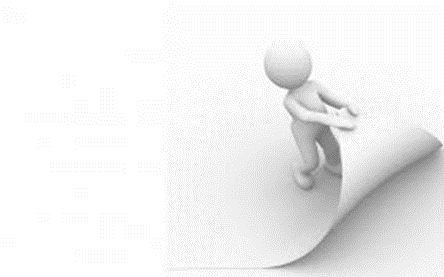 نظارت بر روند مراقبت و درمان
نظارت مدیریت پرستاری در تمامی نوبت های کاری
نظارت بر ثبت گزارش های 24 ساعته و بررسی این گزارش ها و گزارش به رییس/ مدیر عامل به منظور استفاده در تصمیم گیری ها
نظارت سوپروایزری  در ایام تعطیل و عصر و شب برتمامی بخش ها و واحدها
انجام بازدیدهای مقطعی و سرزده توسط تیم مدیریت پرستاری علاوه بر بازدید های مدون
نظارت بر نحوه تکمیل پرونده های پزشکی در حین بستری
تدوین و بازنگری و ابلاغ مستمر راهنمای ثبت صحیح مراقبت های پرستاری 
نظارت و گزارش موارد عدم انطباق 
اقدام اصلاحی/ برنامه بهبود کیفیت 
رعایت دستورالعمل مستندسازی پرونده های پزشکی (15394 /د/409مورخ 96/6/15)
گزارش موارد عدم انطباق جهت بررسی موارد نیاز به اصلاح در کمیته فن آوری و مدیریت اطلاعات سلامت
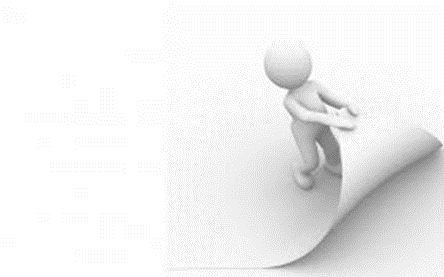 نظارت بر روند اعزام و ارجاع
مدیریت اعزام / ارجاع 
اموزش کارکنان  و رعایت اصول ایمنی بیمار 
به اشتراک گذاری اطلاعات کامل بالینی بین مبدا و مقصد
آمبولانس و تجهیزات متناسب با وضعیت بیمار
تثبیت وضعیت بیمار قبل از انتقال 
استفاده از کارکنان واجد صلاحیت(حضور ماما در انتقال مادر پرخطر)
پایش و مراقبت ایمن حین انتقال و تحویل بیمار و پیگیری سرانجام بیمار 
رعایت دستورالعمل جامع اعزام و انتقال به شماره 879/400د مورخ  98/1/24
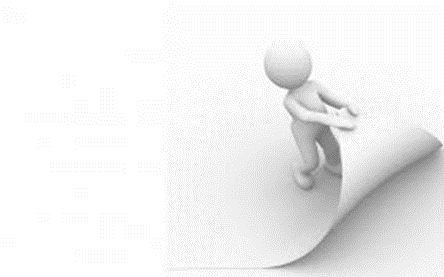 بهبود تعامل بین بخشی
تدوین روش اجرایی نظارت بر روند تعامل بخش های بالینی با سایر بخش ها
نقش محوری مدیر پرستاری در تقویت تعاملات بین بخشی
برگزاری جلسات منظم هم اندیشی و طرح چالش و تهیه صورت جلسه
در موارد عدم توافق در جلسات هم اندیشی طرح در جلسات رهبری و مدیریت
اخذ تصمیمات برای رفع موارد عدم انطباق با محوریت رئیس بیمارستان 
استفاده مدیریت پرستاری از خرد جمعی در تصمیم گیری های مدیریتی
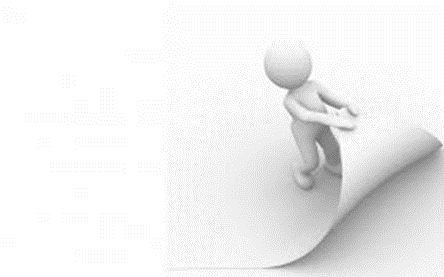 استفاده از خرد جمعی و ترویج کارگروهی توسط مدیریت پرستاری
تنظیم جلسات منظم ، برگزاری و تهیه صورت جلسات
تشکیل گروههای کاری جهت پیگیری و انجام اقدامات اصلاحی
استفاده از خرد جمعی در تصمیم گیری های مدیریتی
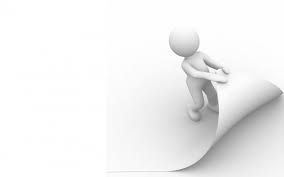